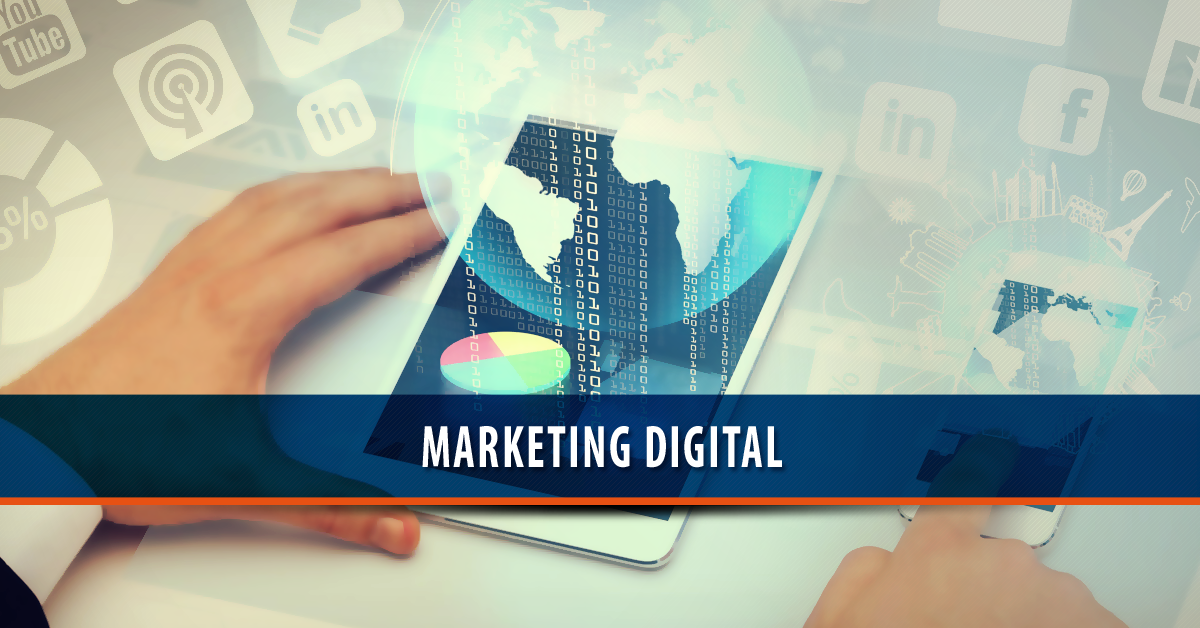 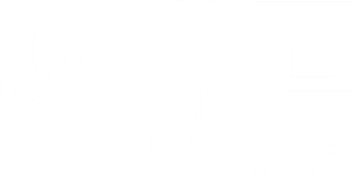 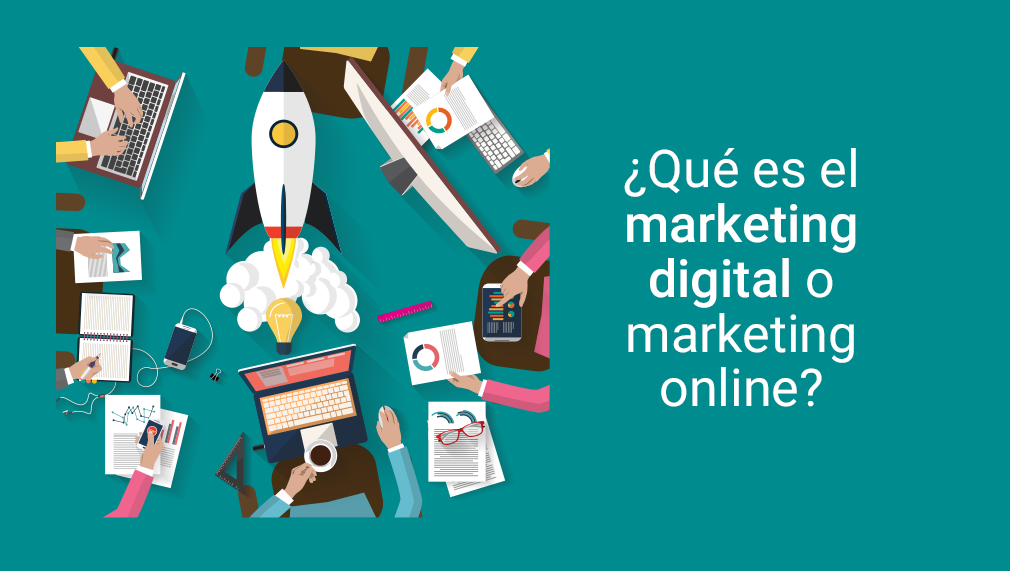 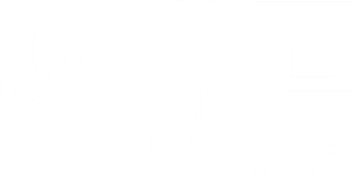 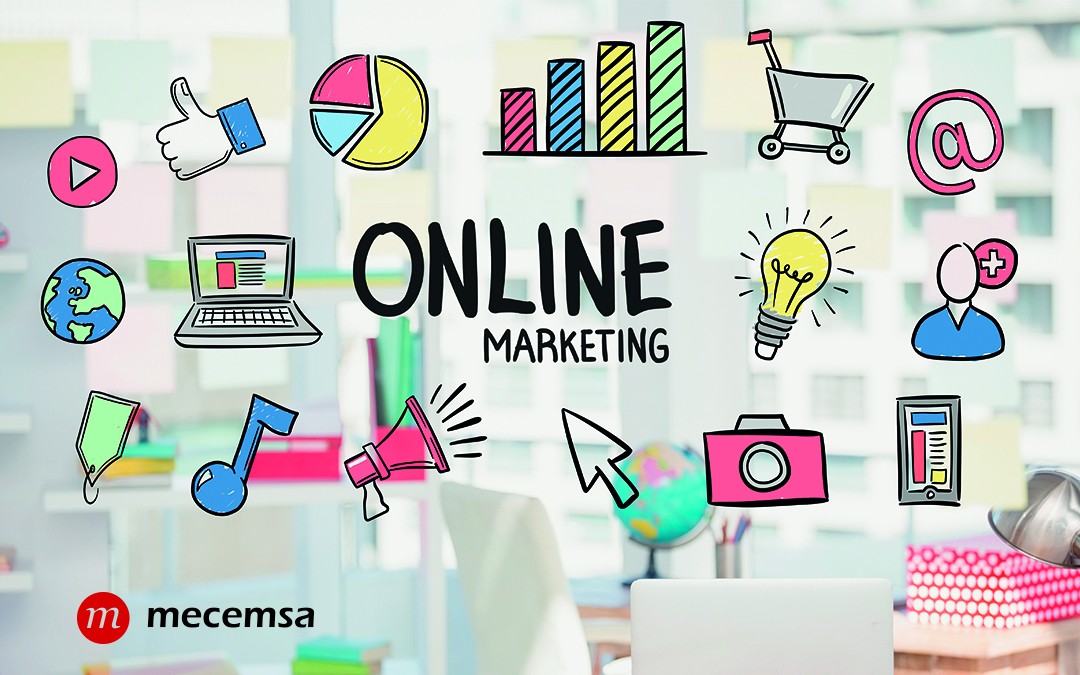 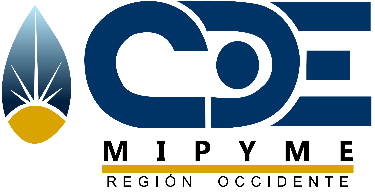 El marketing digital es la aplicación de las estrategias de comercialización llevadas a cabo en los medios digitales. Todas las técnicas del mundo off-line son imitadas y traducidas a un nuevo mundo, el mundo online. En el ámbito digital aparecen nuevas herramientas como la inmediatez, las nuevas redes que surgen día a día, y la posibilidad de mediciones reales de cada una de las estrategias empleadas.
HERRAMIENTAS DEL MARKETING DIGITAL
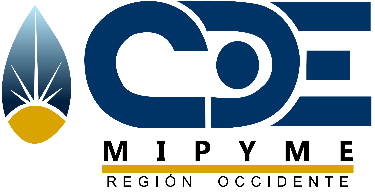 Redes sociales 
Sitios Web
Buscadores 
Correo electrónico
Aplicaciones para 
   dispositivos móviles
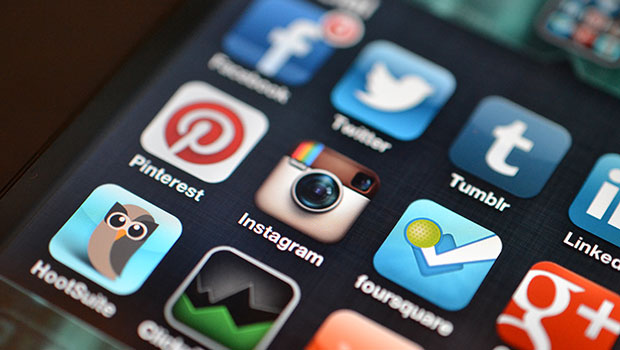 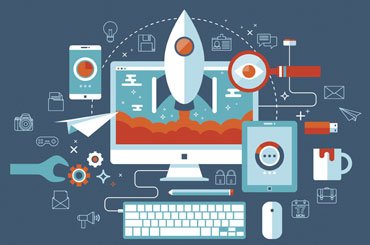 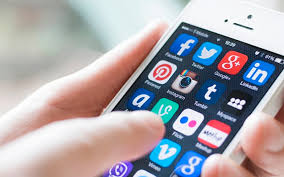 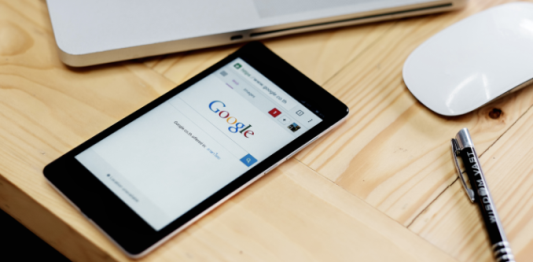 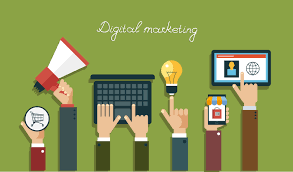 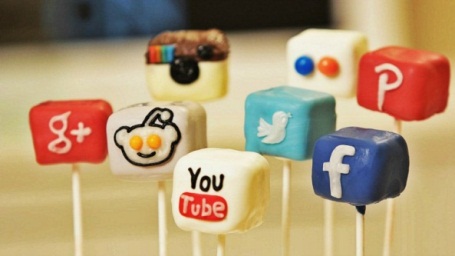 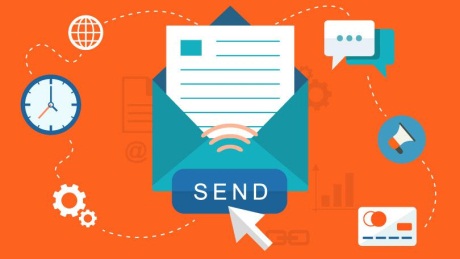 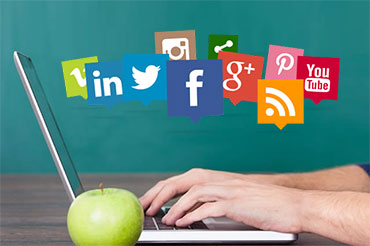 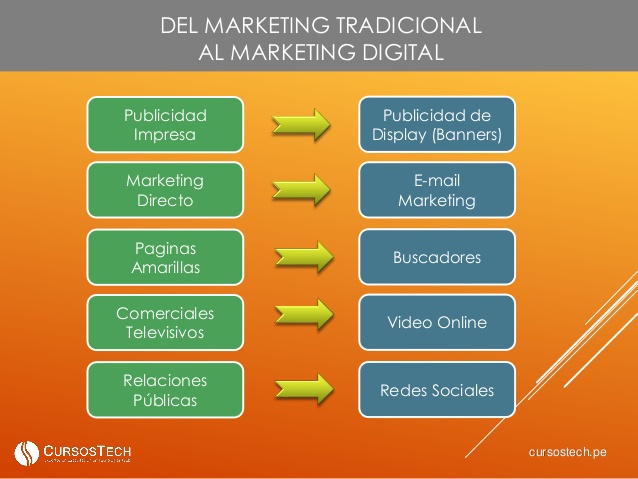 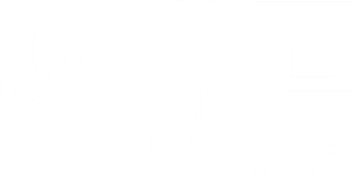 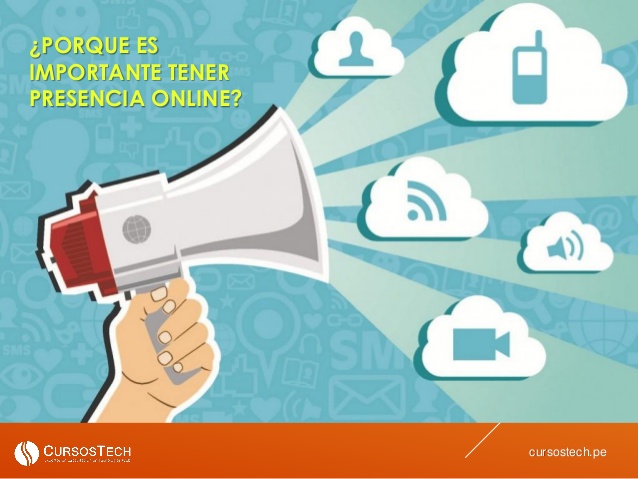 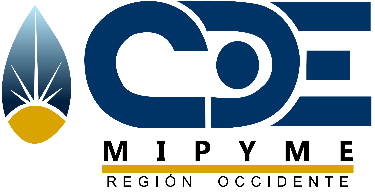 ¿Por que es importante tener presencia ONLINE ?
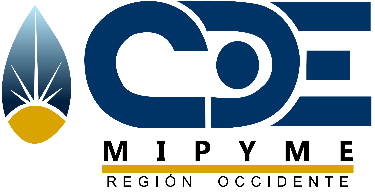 Comunicación interactiva. 
Gestionar posibles crisis.
Monitoreo de las actividades.                                
Incremento de clientes.
Disminución de costos. 
Nuevas oportunidades de
   negocio.
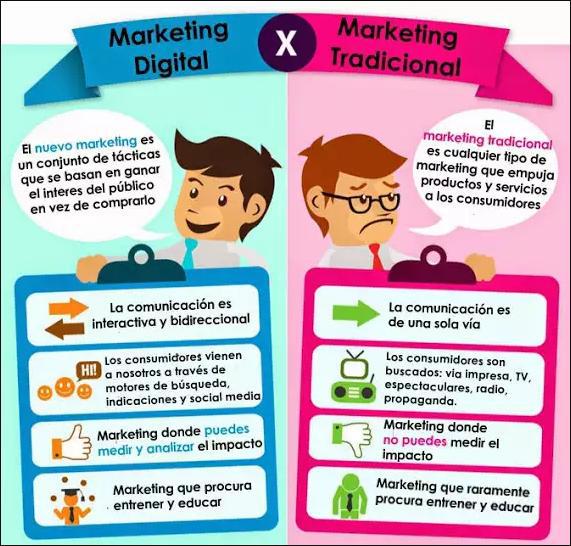 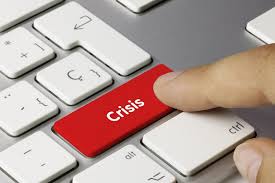 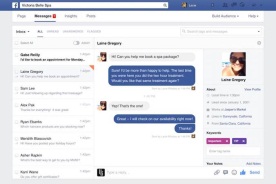 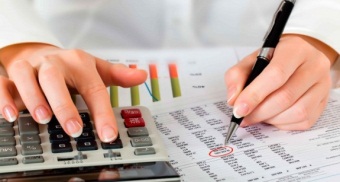 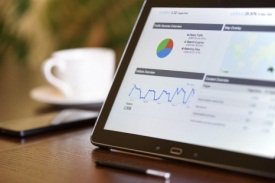 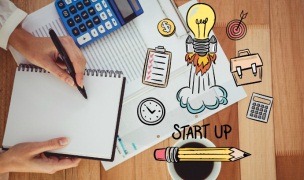 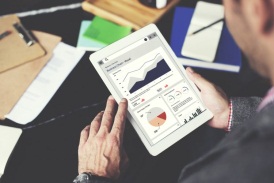 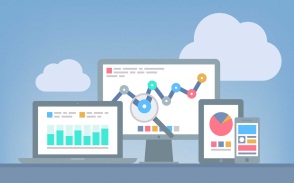 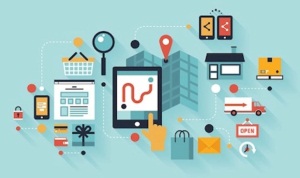 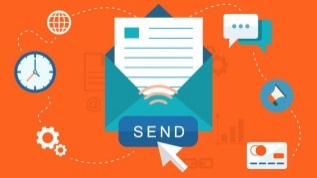 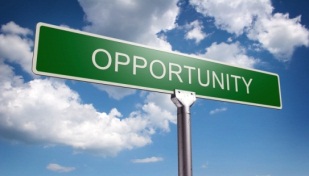 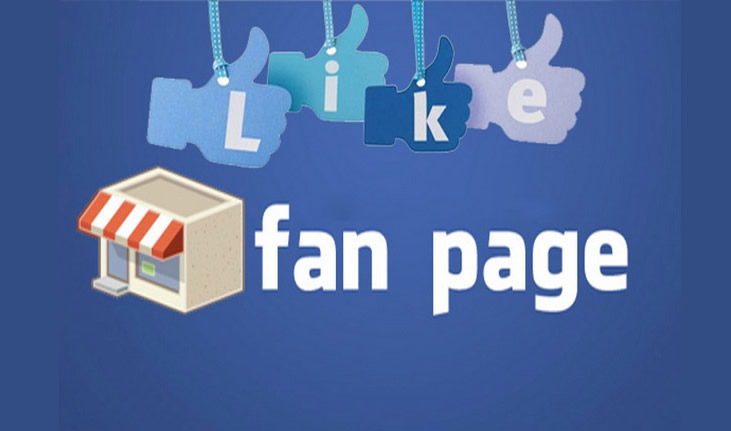 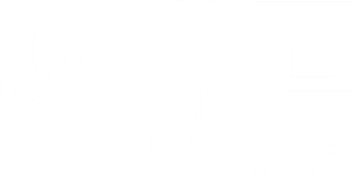 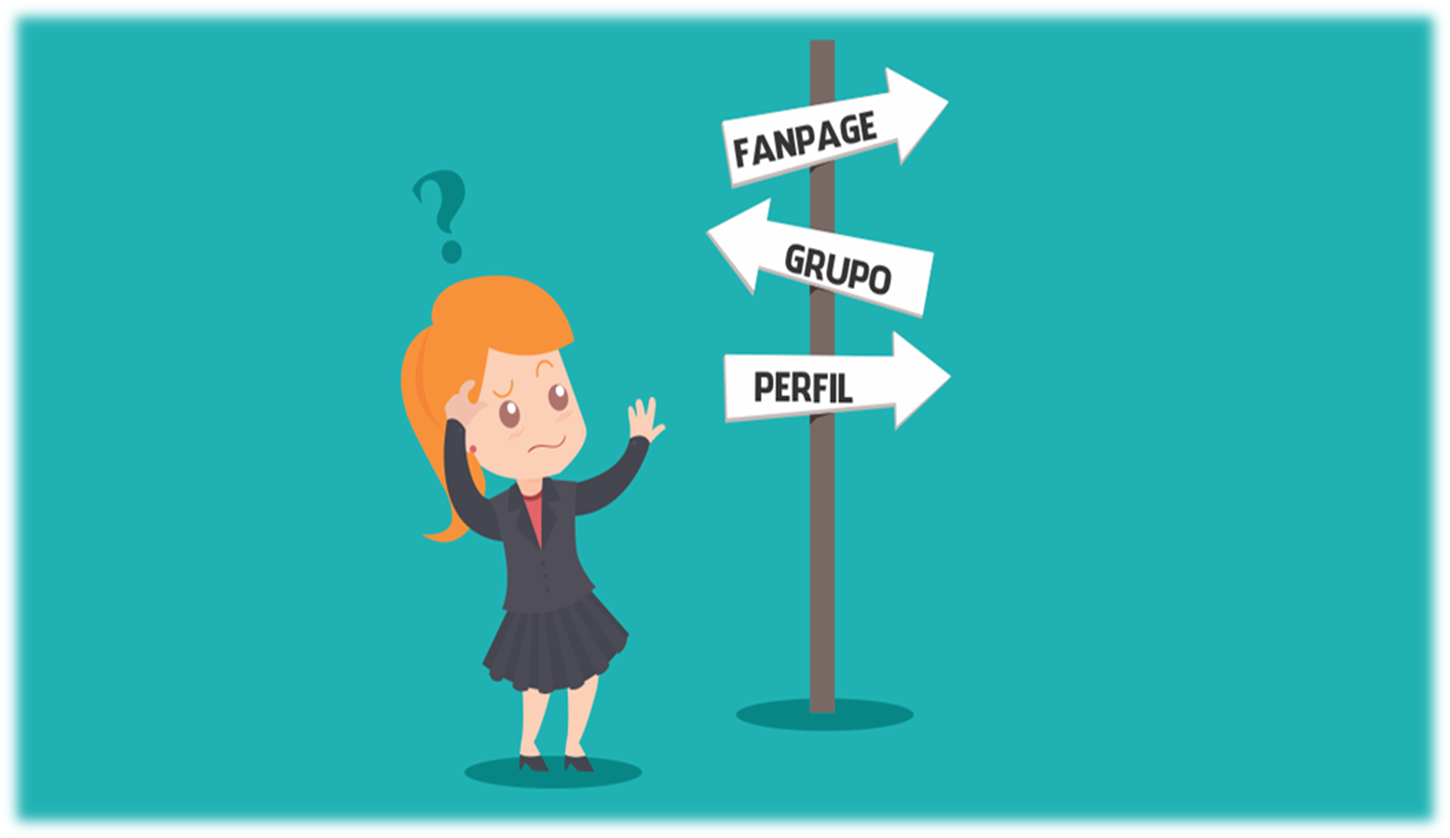 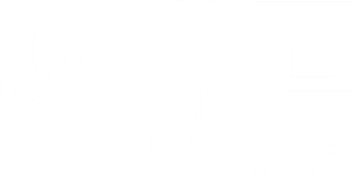 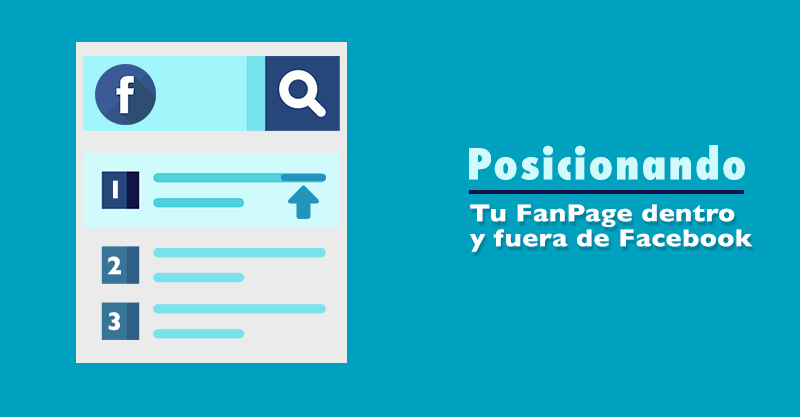 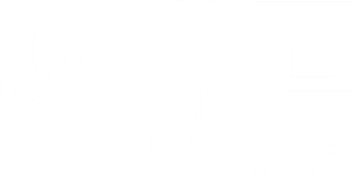 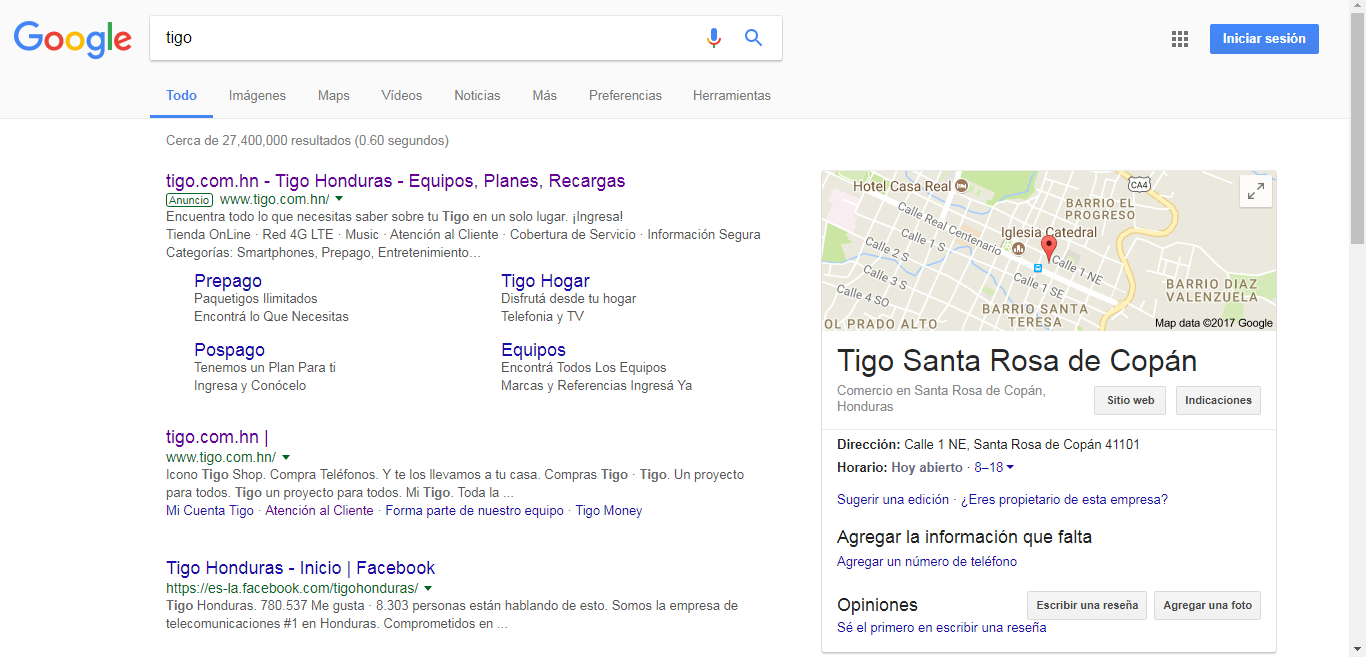 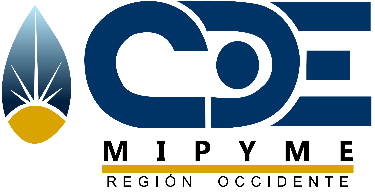 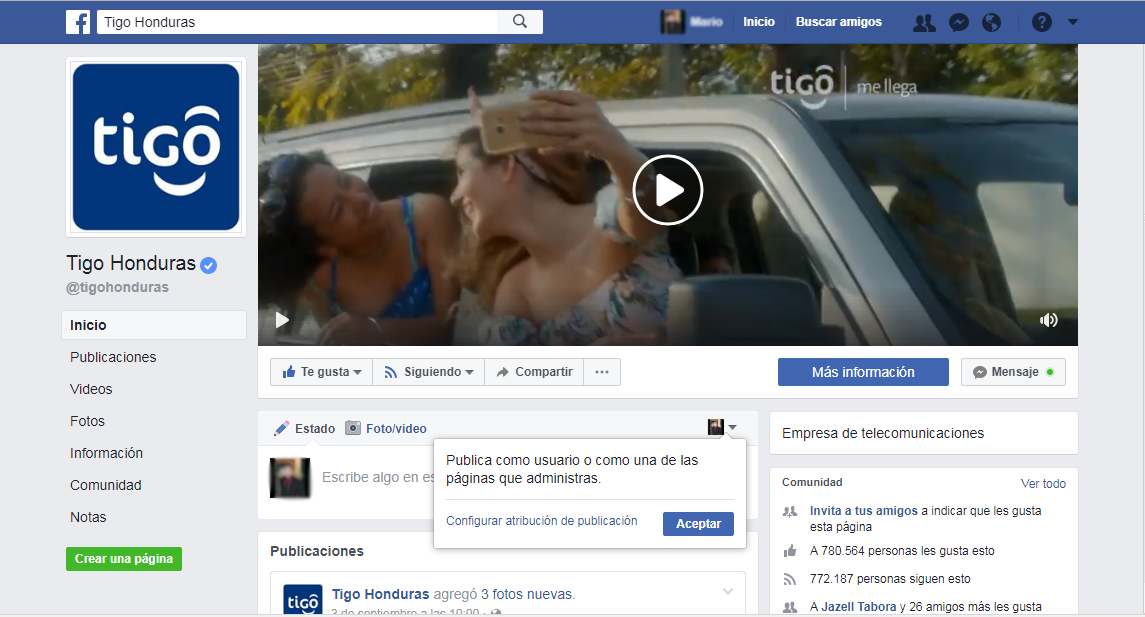 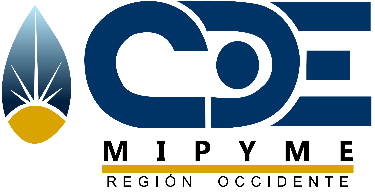 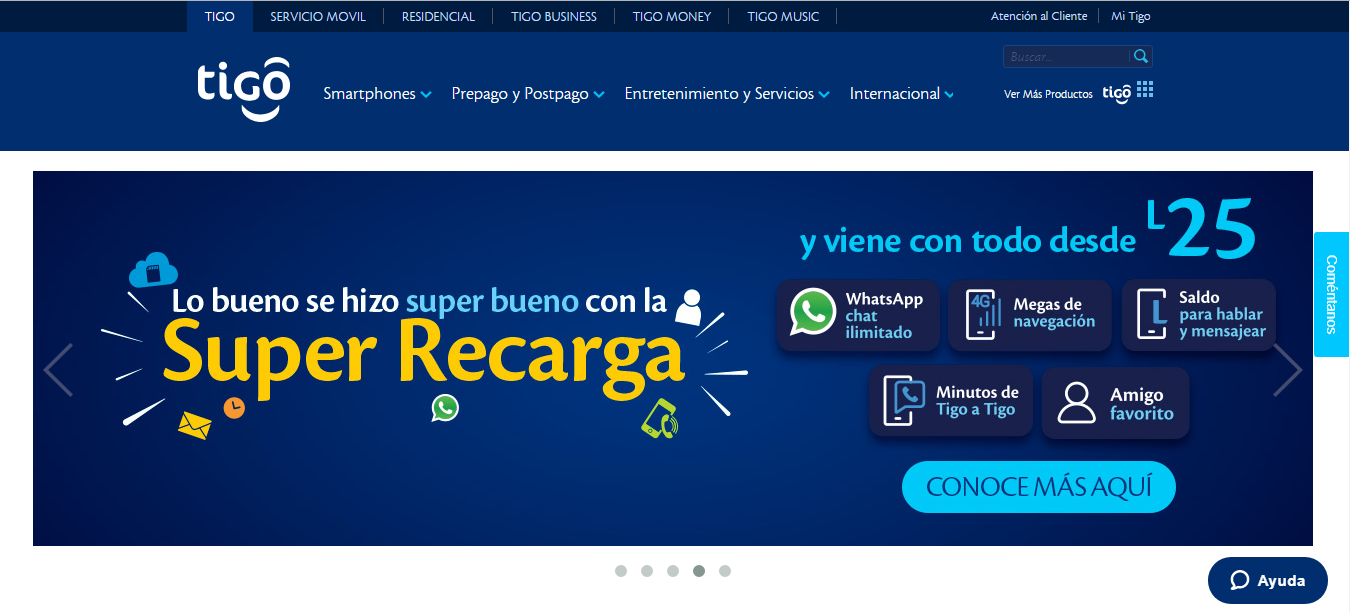 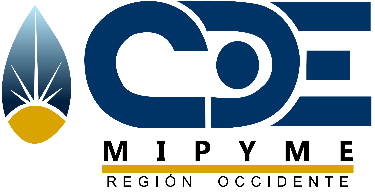 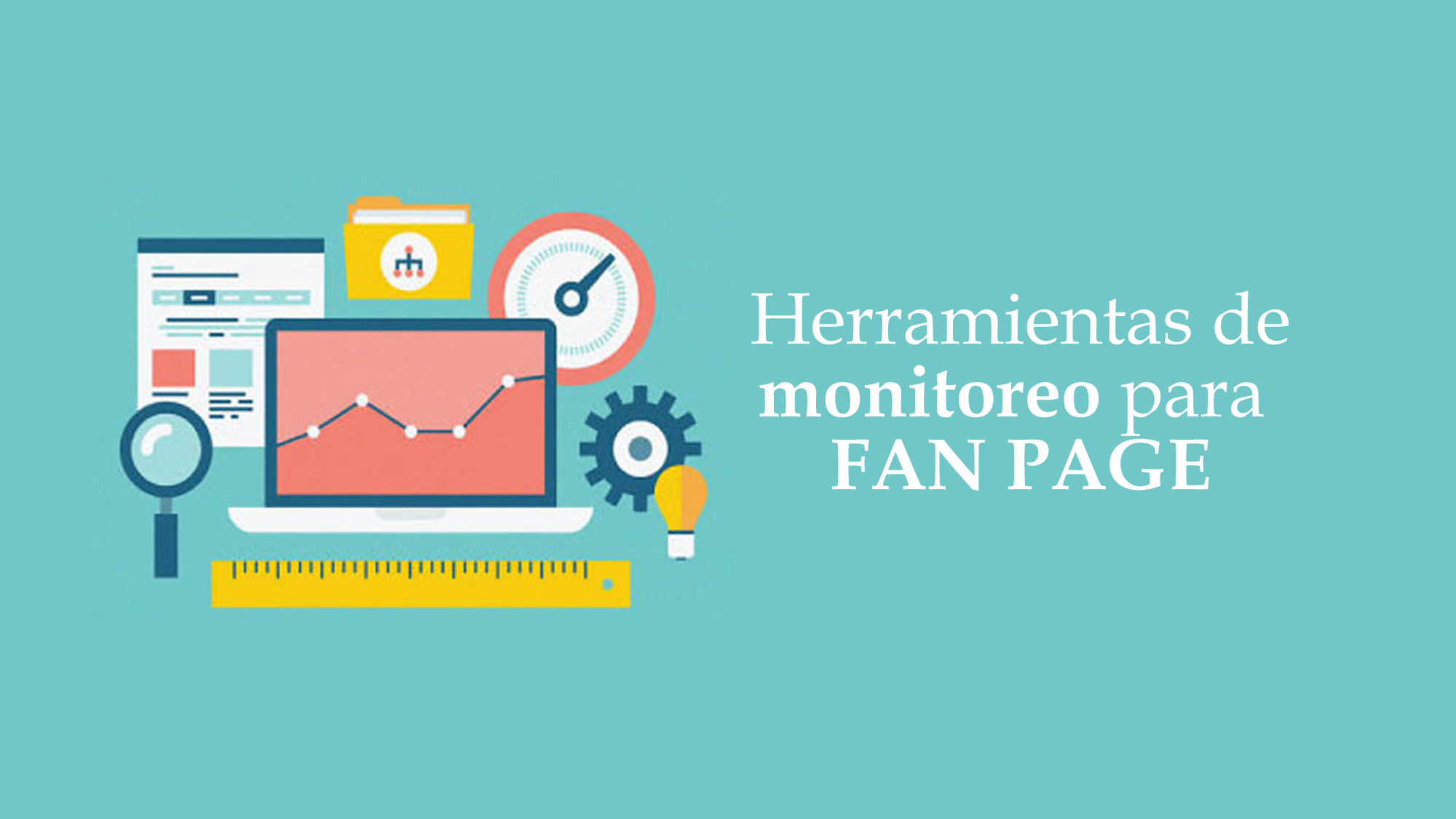 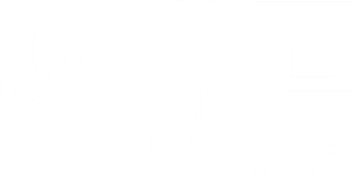 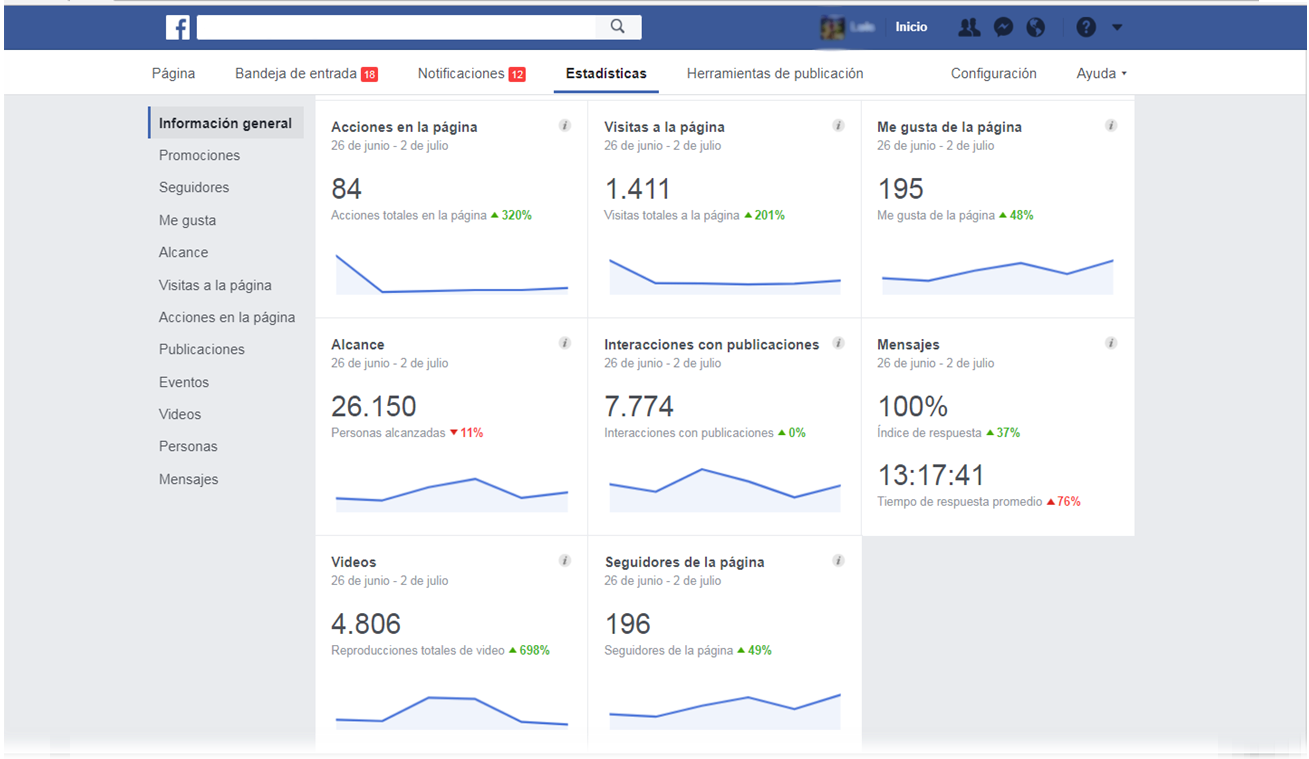 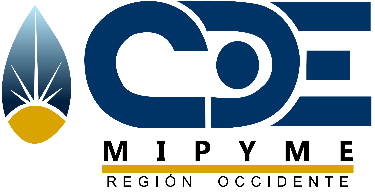 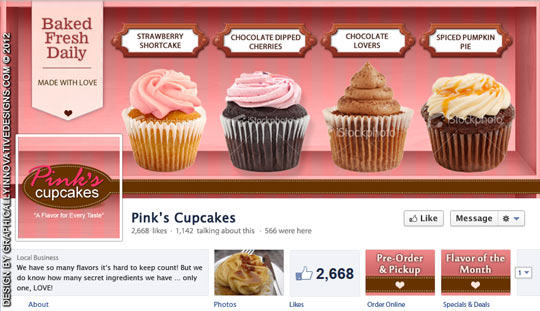 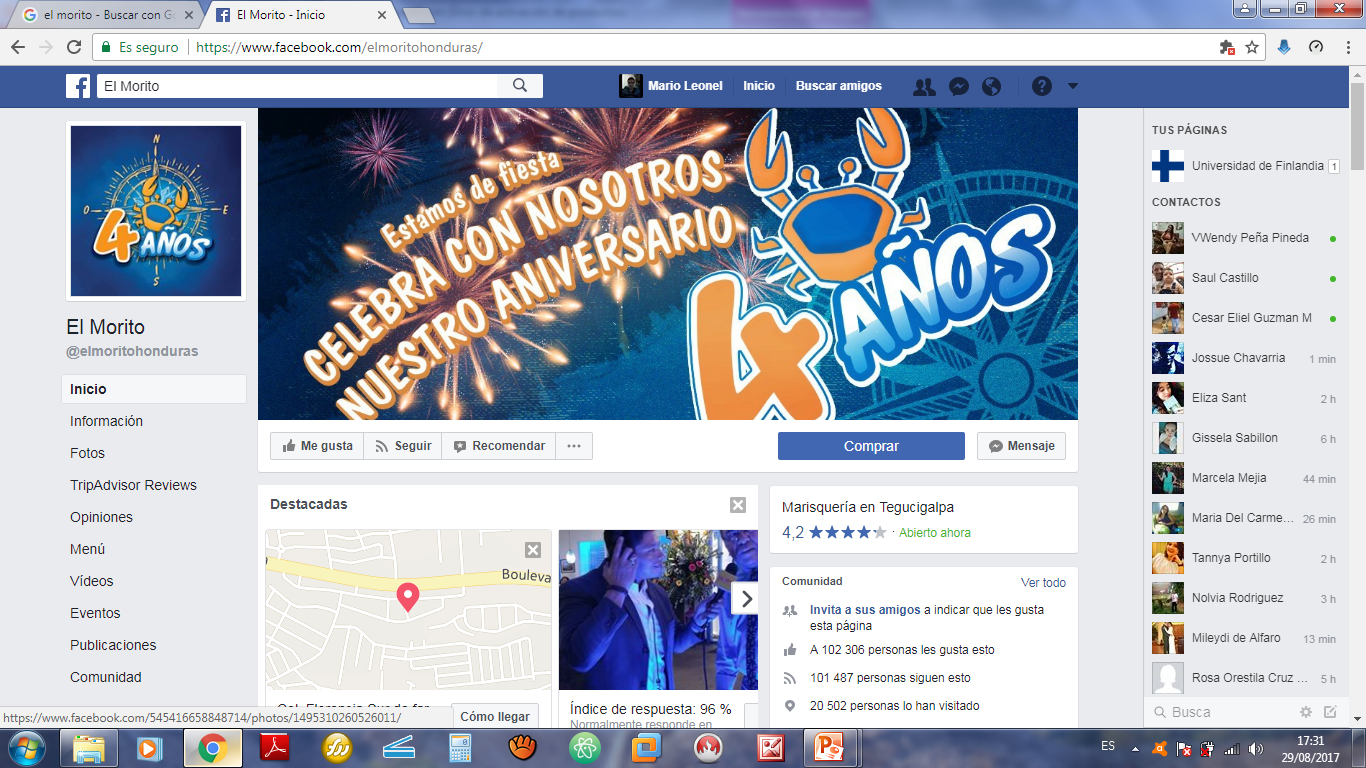 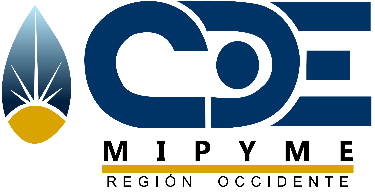 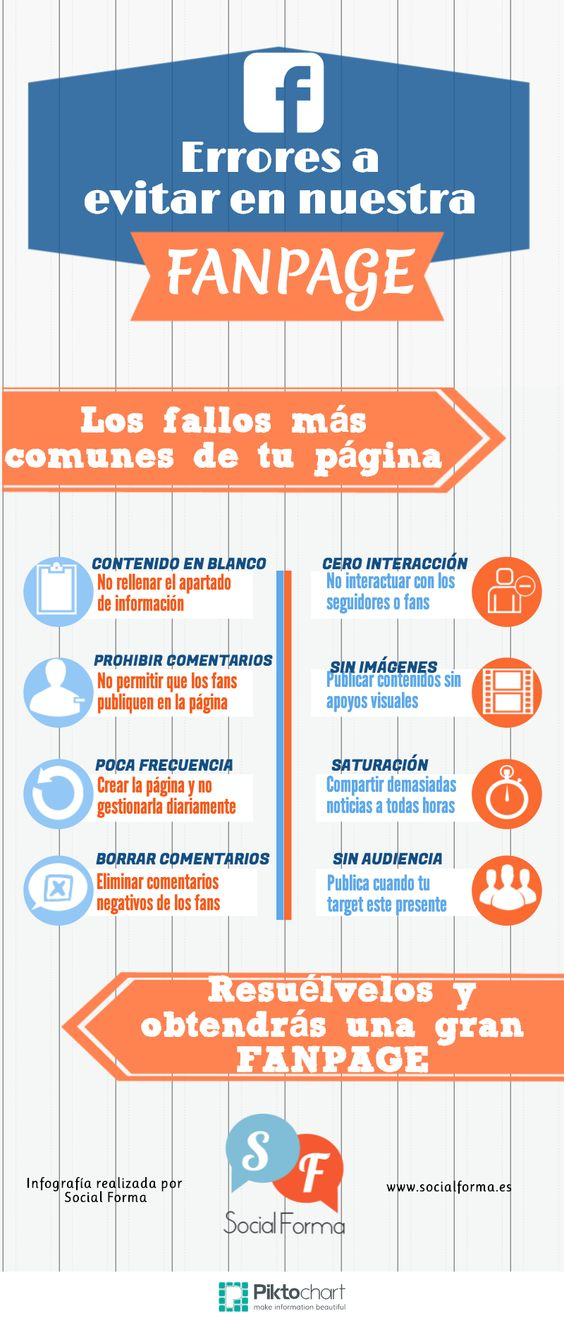 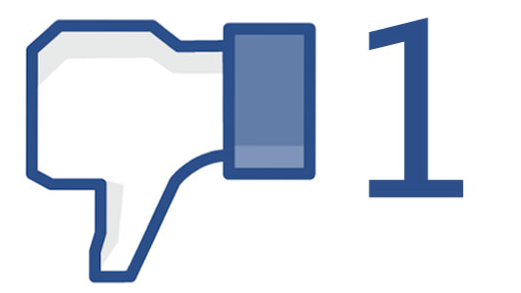 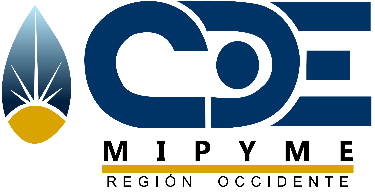 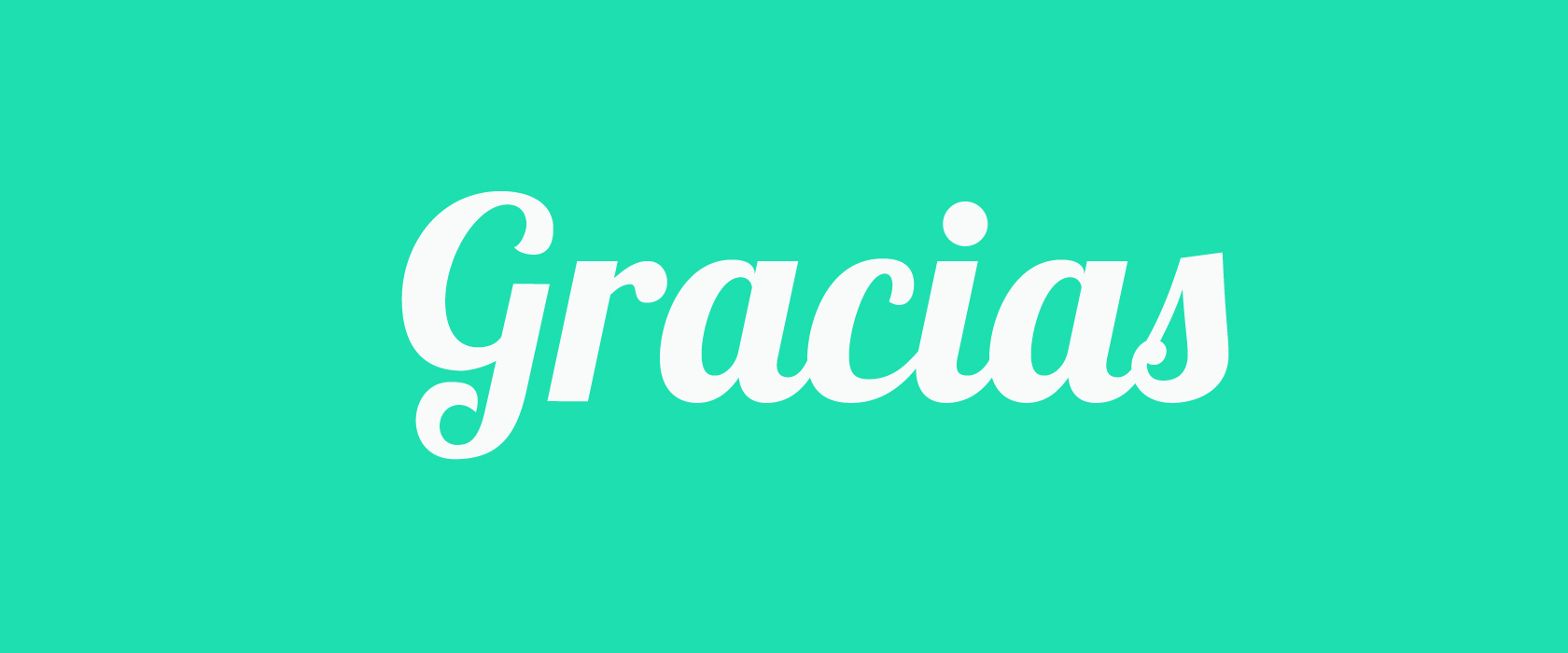 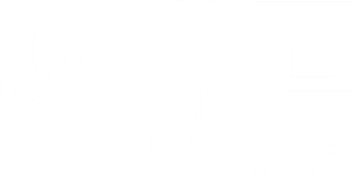